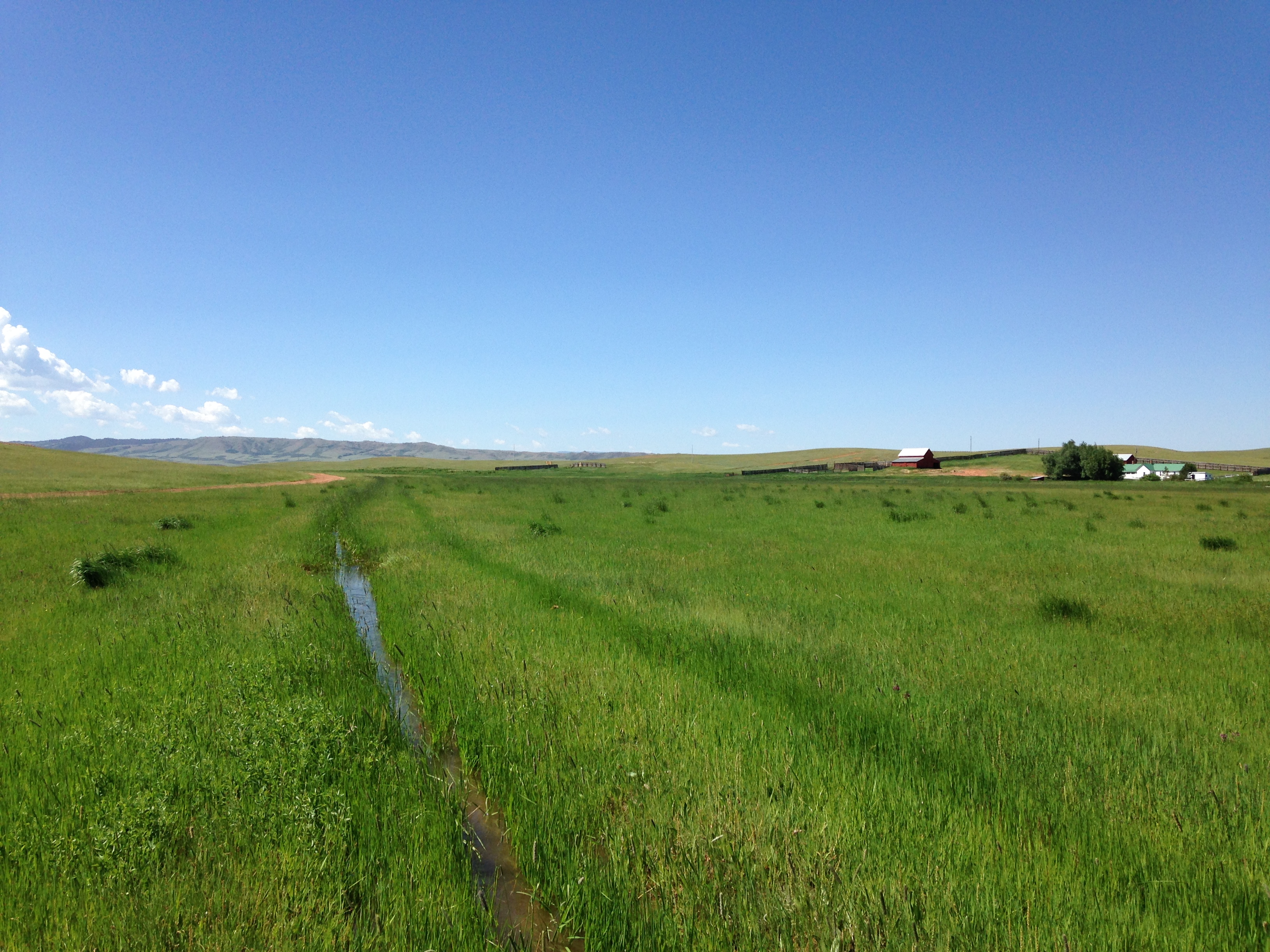 Nitrogen Limitation in Hay Meadows: Understanding Processes for Improved Agroecosystem Health, Function, and Management
Daniel Adamson
Graduate Research Assistant
Department of Ecosystem Science and Management
University of Wyoming
1
Outline
Review of Meadow Research
“The problem”
Objectives
Study Methods
2021 Results
Future work
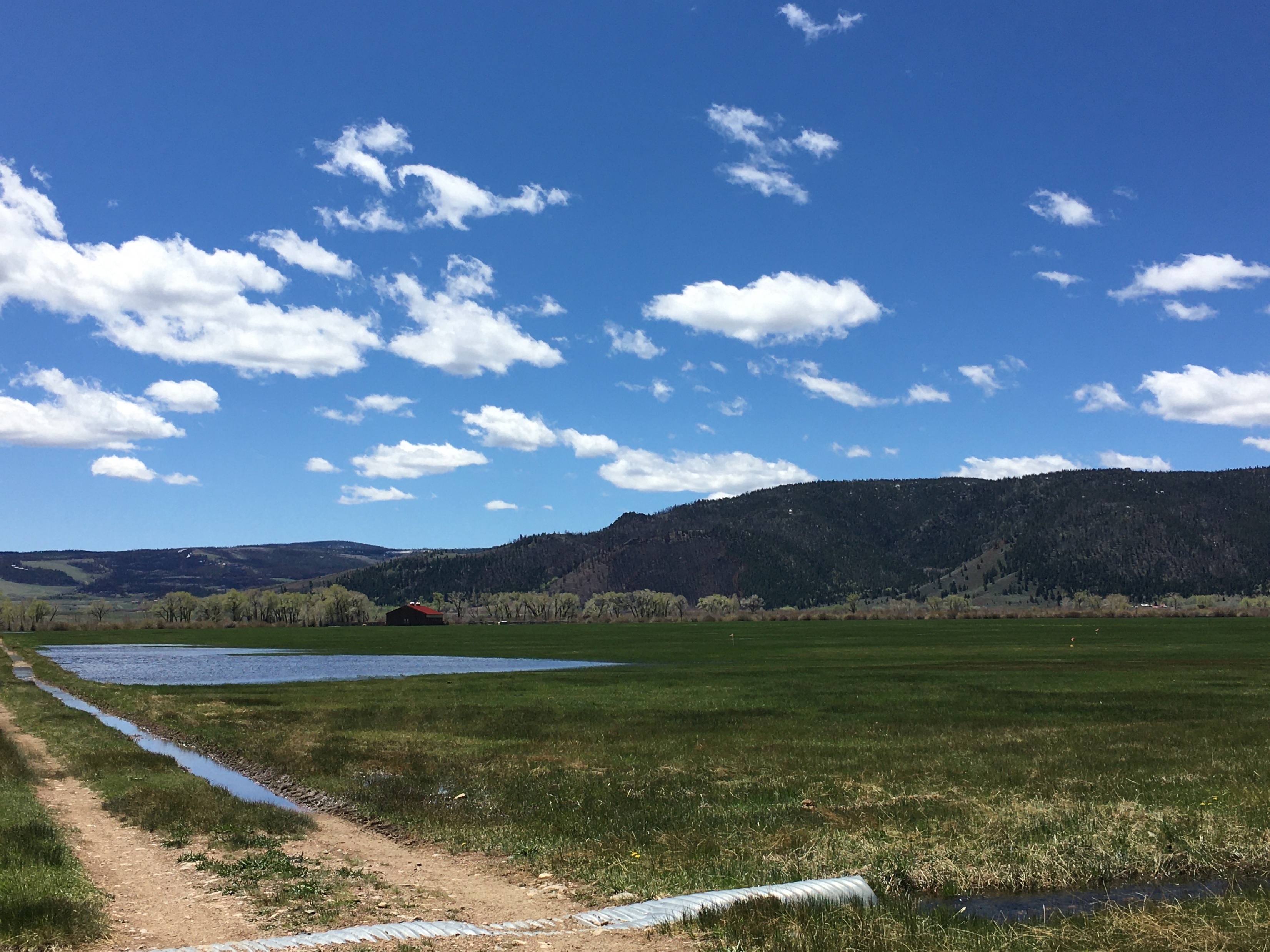 2
Introduction
Unique forage system
Elevation
Water Management
Local Importance
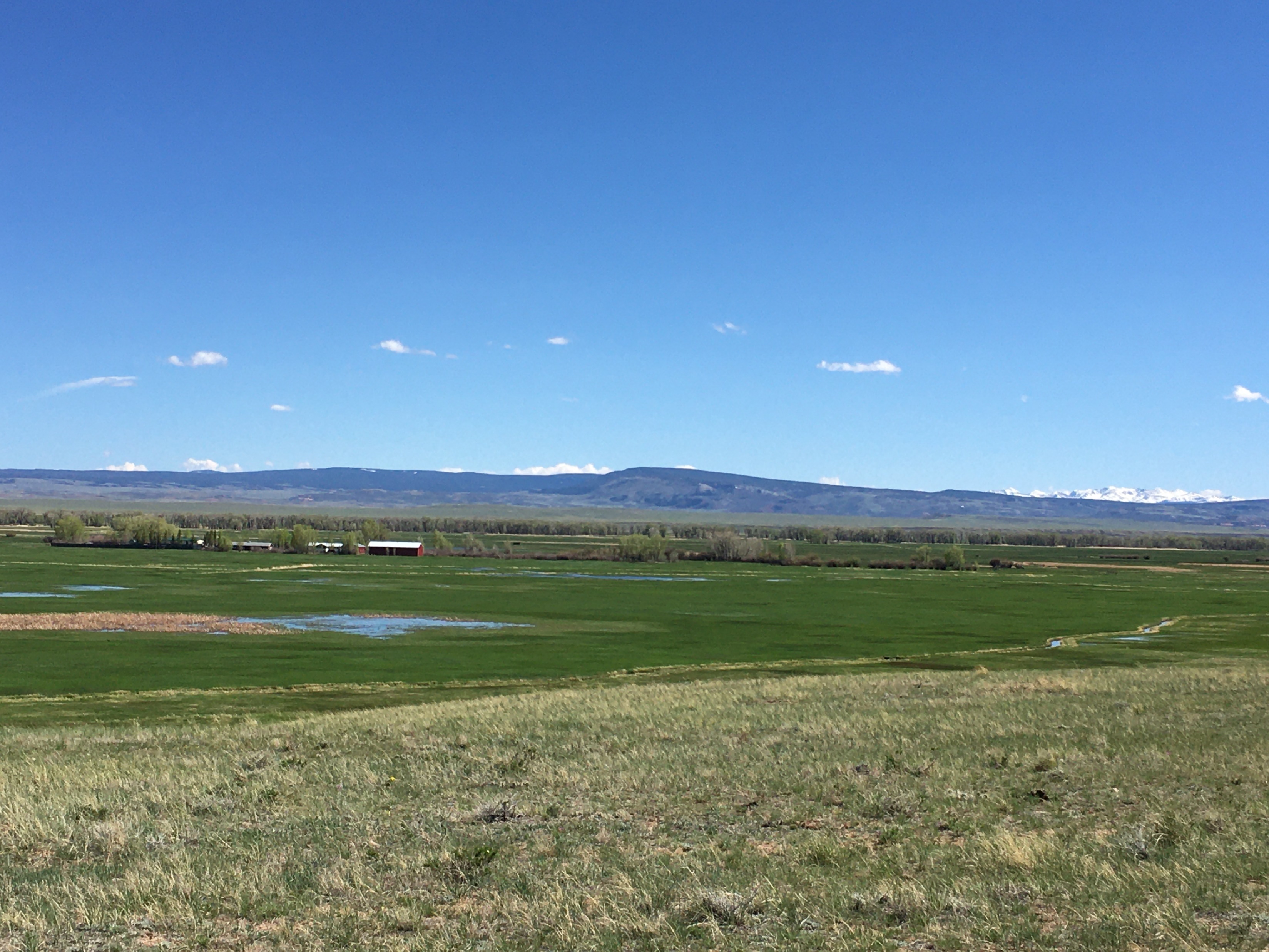 3
Introduction
Early research recognized meadow importance for western ag.
Foundational studies 1950s – 1970s 
Grazing and animal performance
Yield and response to fertilizer
Forage quality management
Irrigation management 
Suitable species
Management changes
Economics
Lewis’ Four Keys to Meadow Management (1957)
Water management 
Forage species effects
N-fertilization
Harvest timing
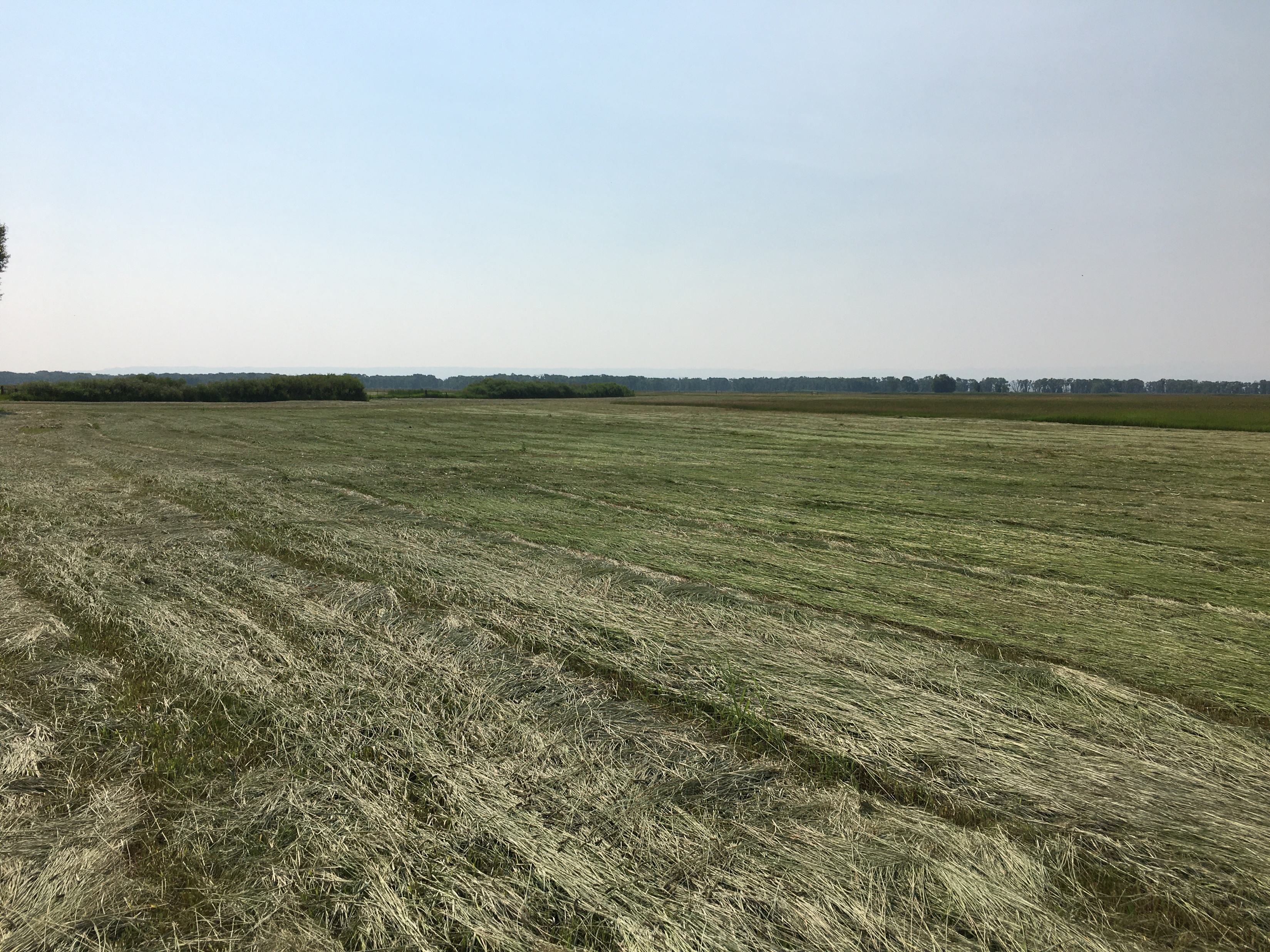 Lewis, R. (1957). Mountain meadow improvement in Wyoming. University of Wyoming Extension. Bulletin 3.
Water
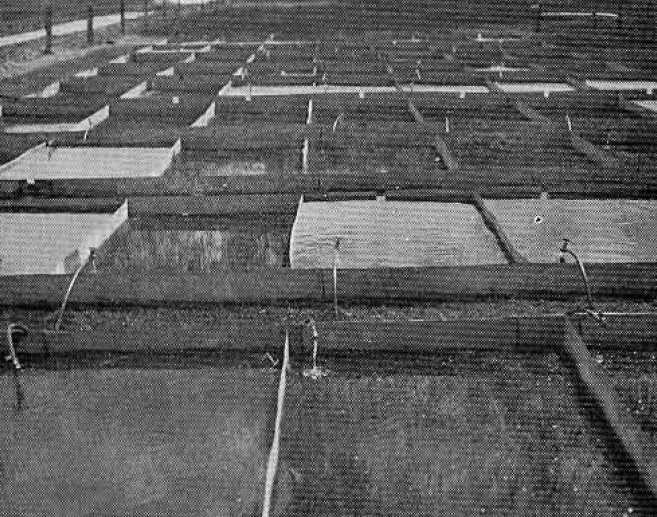 ↑ Flood duration = ↑ Yield
↑ Flood depth = ↓ Yield
↑ Water table = ↑ Yield
↑ Intermittence = ↑ Yield + ↓Water Consumption
How does water influence soil quality?
Rumburg, C, Sawyer, W. (1965). Response of wet-meadow vegetation to length and depth of surface water from wild-flood irrigation. Agronomy Journal, 	57:245-247.
Siemer, E., I. Walter, J. Quinlan, and R. Burman. 1991. Plants as indicators of ground water levels. In: Siemer, E., editor, Proceedings from the Third Intermountain Meadow Symposium. Colorado Agricultural Exp. Station, Steamboat Springs, CO. p. 121–132
Forage Species
Flooding defines species composition
Intermittent irrigation improves grass and forb
Improved species increase yield & quality
Species persistence
Garrison persistence
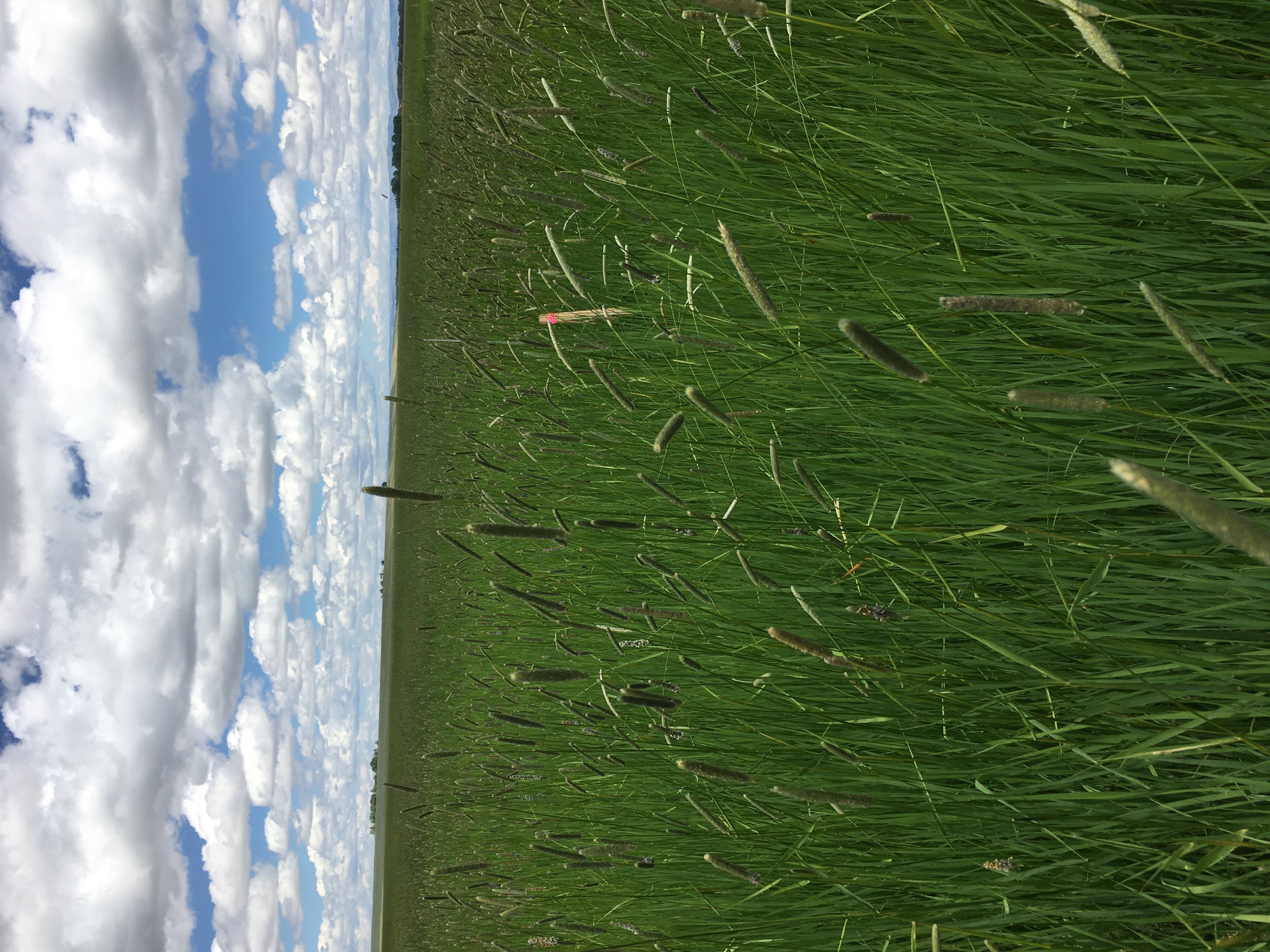 How does forage species influence soil quality?
Rumburg, C, Sawyer, W. (1965). Response of wet-meadow vegetation to length and depth of surface water from wild-flood irrigation. Agronomy Journal, 	57:245-247.
Rumburg, C., and E. Siemer. 1975. Forage production and quality. In: Rumburg, C., editor, Alternative Meadow and Livestock Management Systems. Bulletin 	5. 	Colorado Agricultural Exp. Station, Fort Collins, CO. p. 4–6
Harvest
Cutting time major influence of forage quality.
Increased N can improve protein, but avoid “rank” hay.
Grazing can slow maturity and maintain quality.
Hay yield hit?
How does harvest technique/timing influence soil quality?
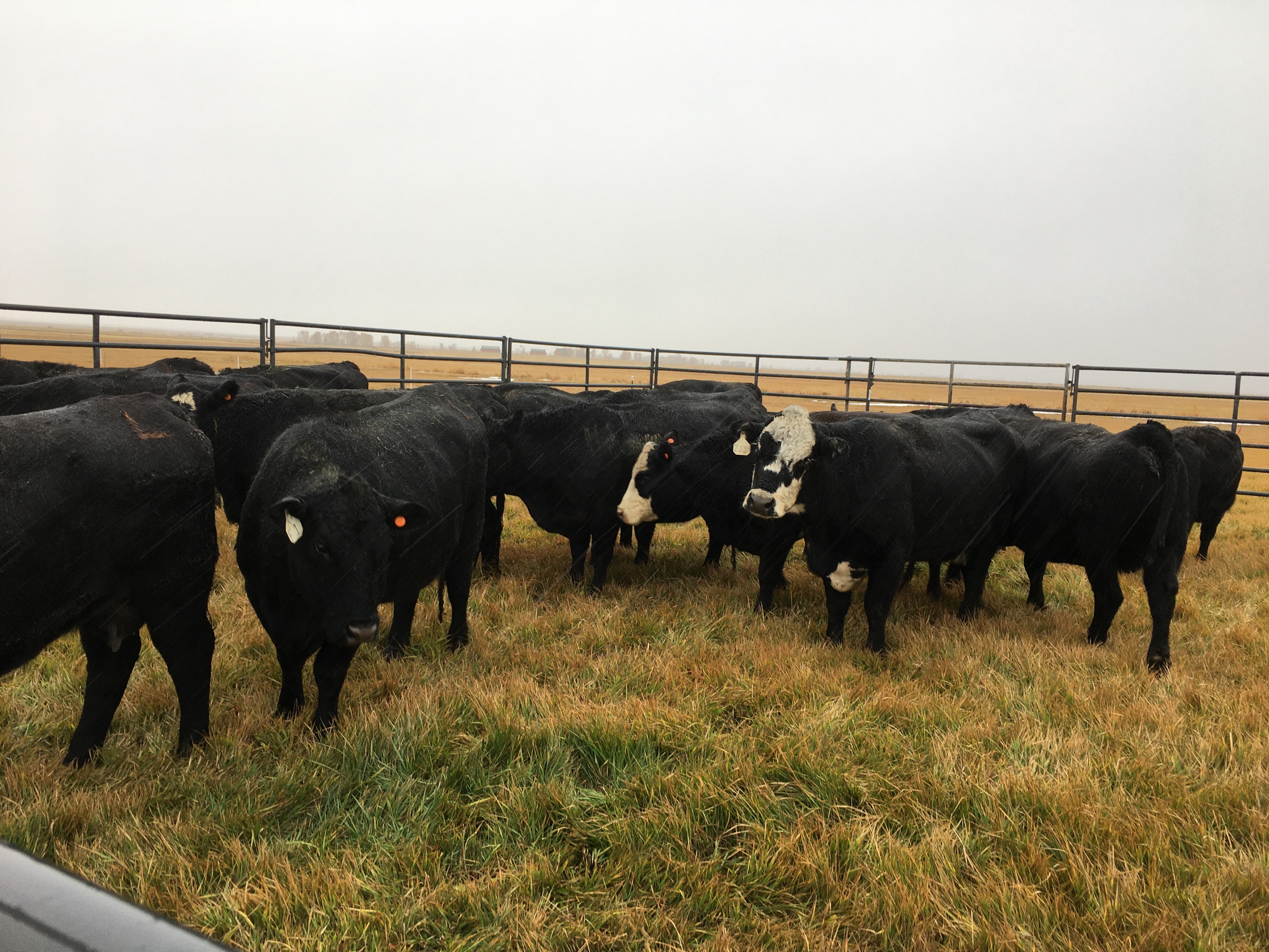 Wenick, J.J., T. Svejcar, and R. Angell. 2008. The effect of grazing duration on forage quality and production of meadow foxtail. Can. J. Plant Sci. 88(1): 85–92.
Reece, P.E., J.T. Nichols, J.E. Brummer, R.K. Engel, and K.M. Eskridge. 1994. Harvest date and fertilizer effects on native and interseeded wetland meadows. J. 	Range Manag. 47(3): 178–183.
Nitrogen Fertilization
Meadows respond to N!
Grasses are most responsive to N
Good P fertility improves N response
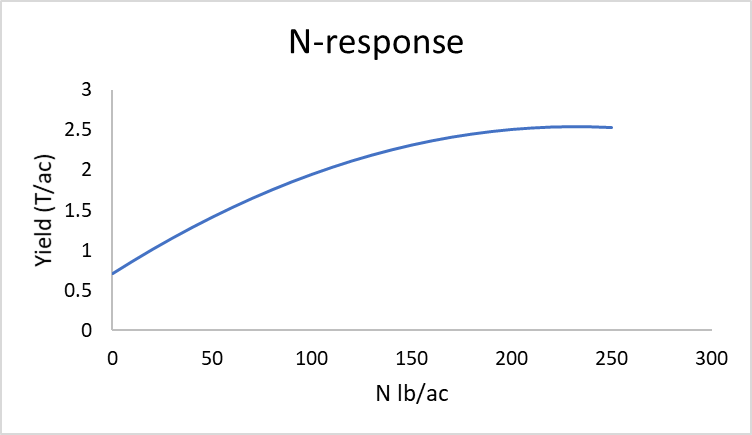 Why do meadows need so much N?
Taylor, D., W. Seamands, D. Menkhaus, J. Jacobs, and R. Delaney. 1985. An economic analysis of n fertilization of intermountain hay meadows. Agron. J. 	77(1): 17–20.
Ludwick, A., and C. Rumburg. 1976. Grass hay production as influenced by N-P topdressing and by residual P. Agron. J. 68: 933–937.
What about “thatch”?
Many studies acknowledge
Organic layer
Thatch 
Sod
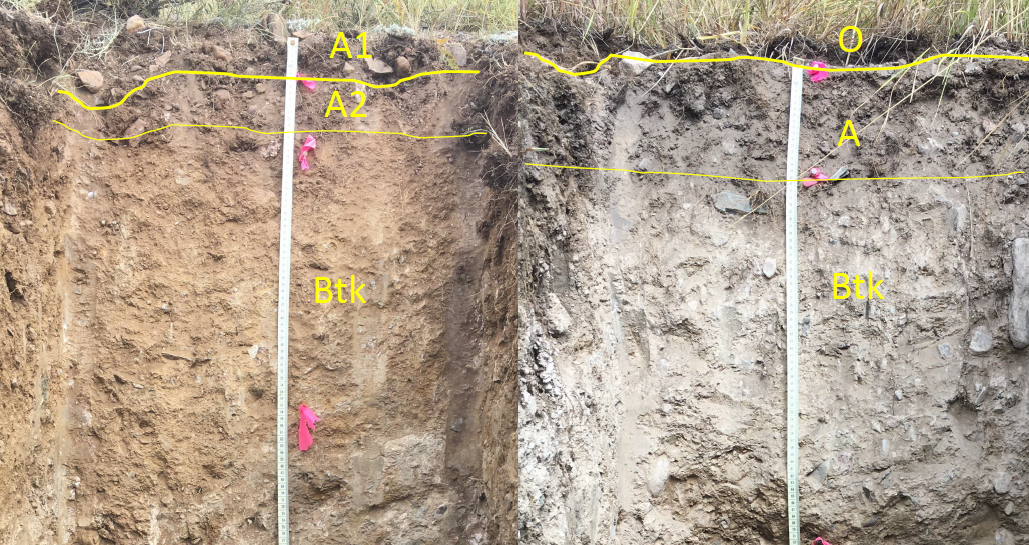 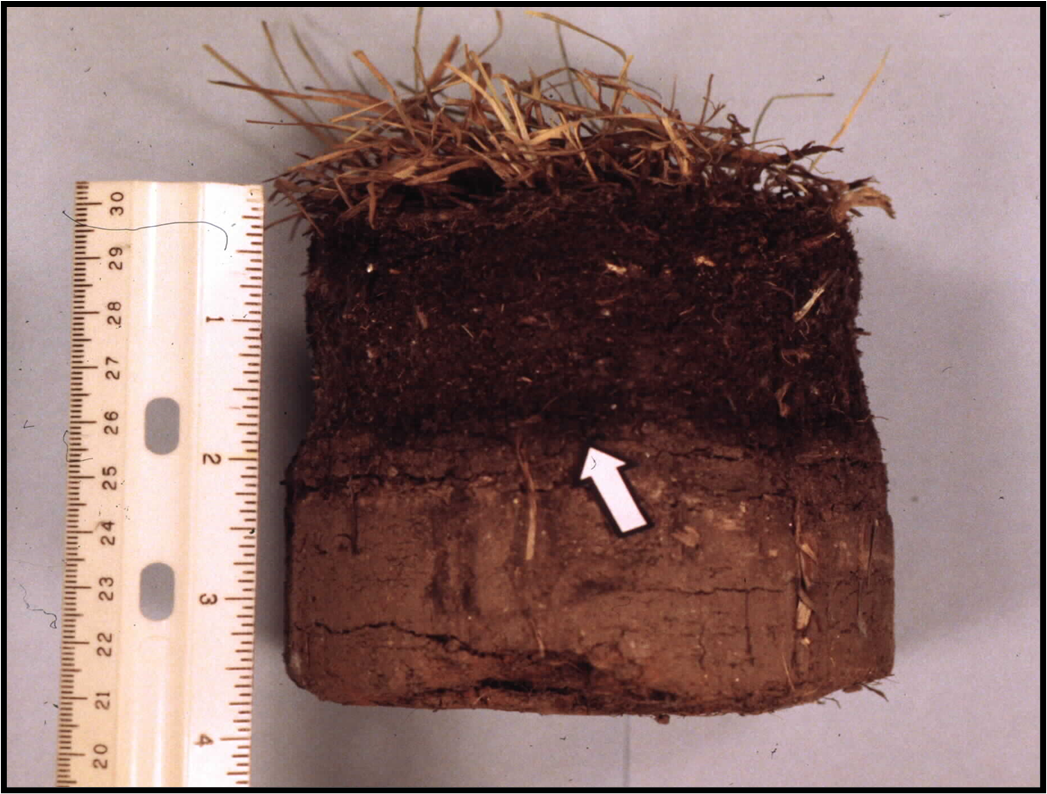 O-Horizon
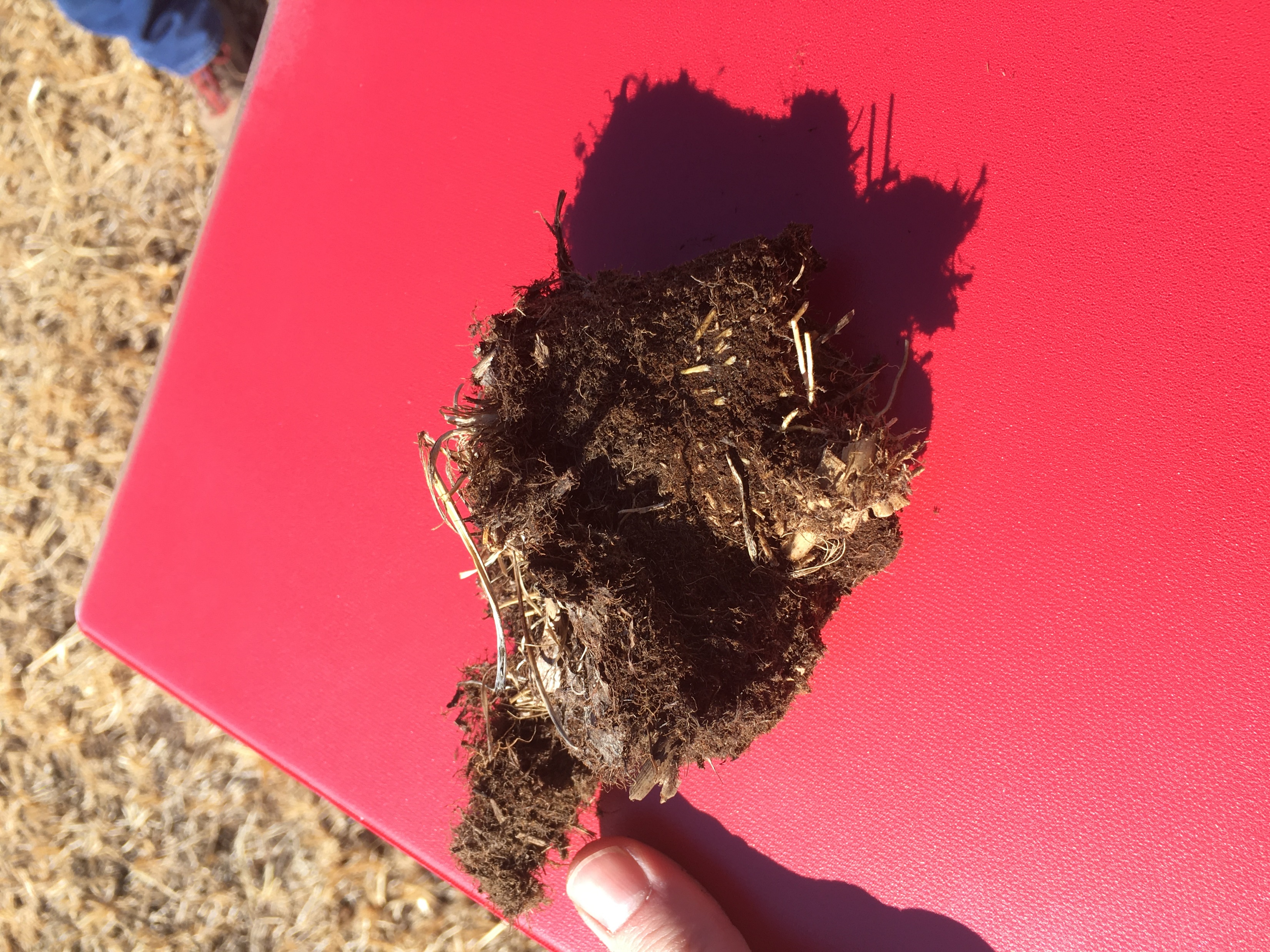 Flooding + cold = ↓ decomposition
O-horizon
High in organic matter
High in organic N
1-2.2 tons N/ac
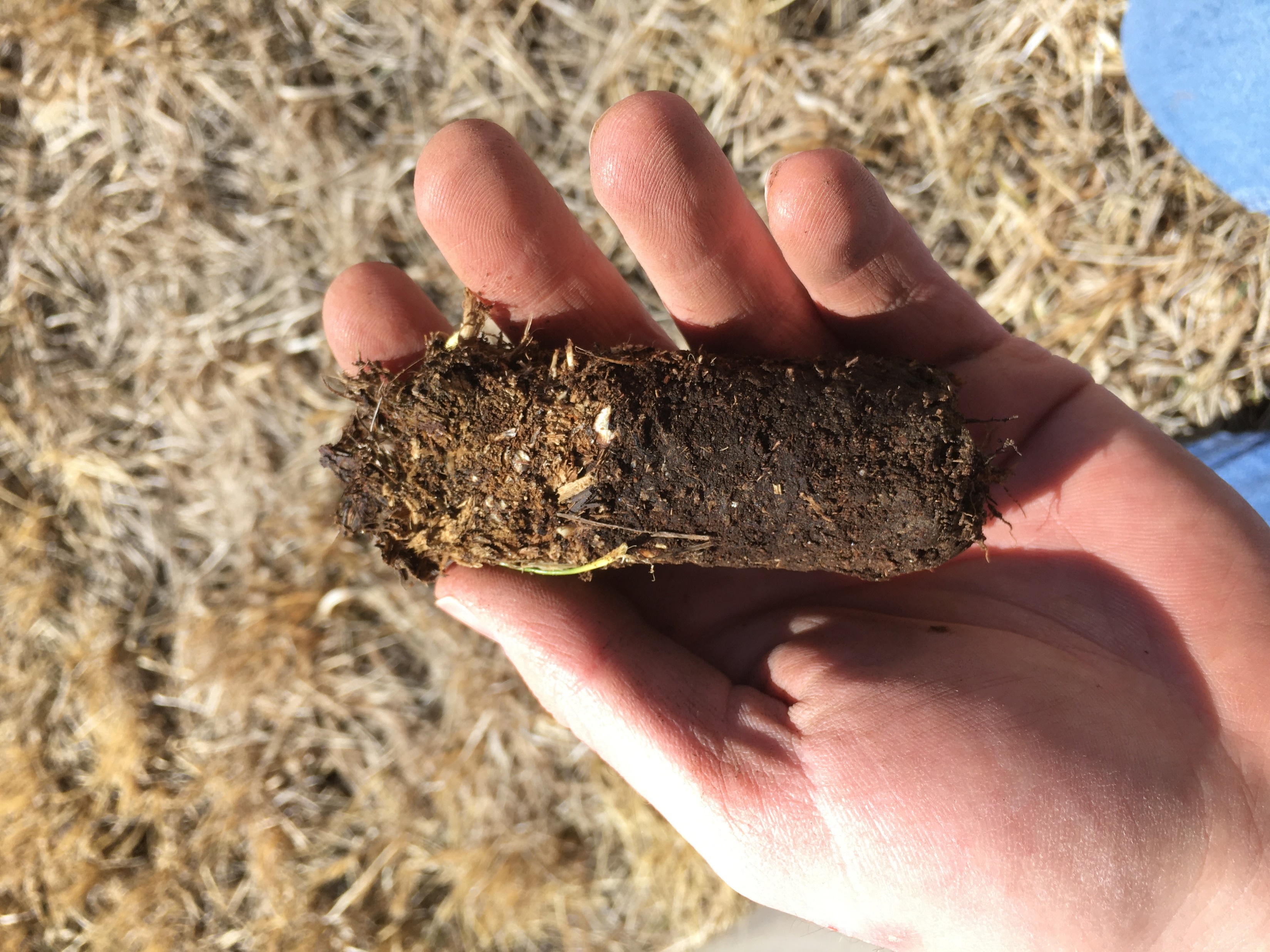 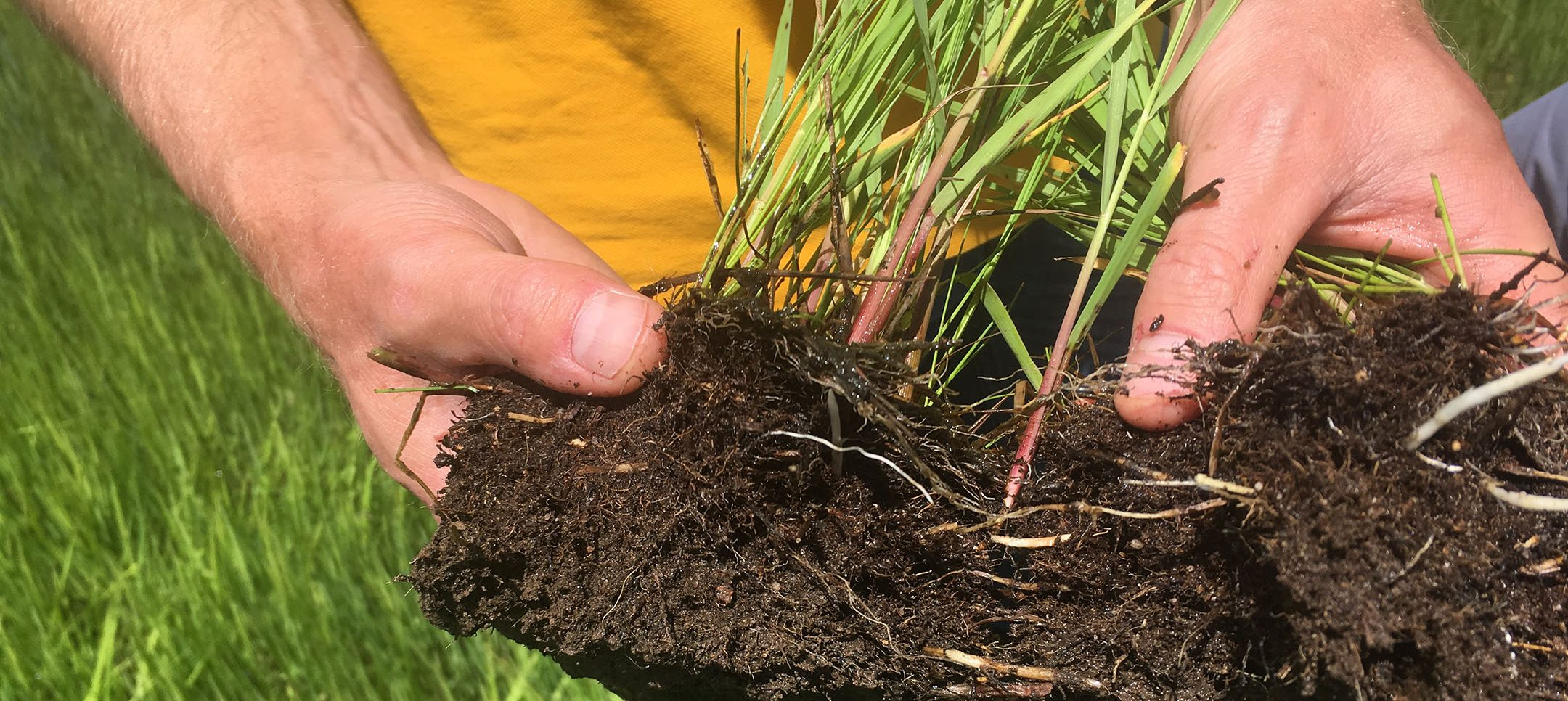 Siemer, E. 1979. Mountain Meadow Management Problems and Research Needs. Proc. from Manag. Intermt. Meadows Meet. Jackson WY 1(1): 176–211.
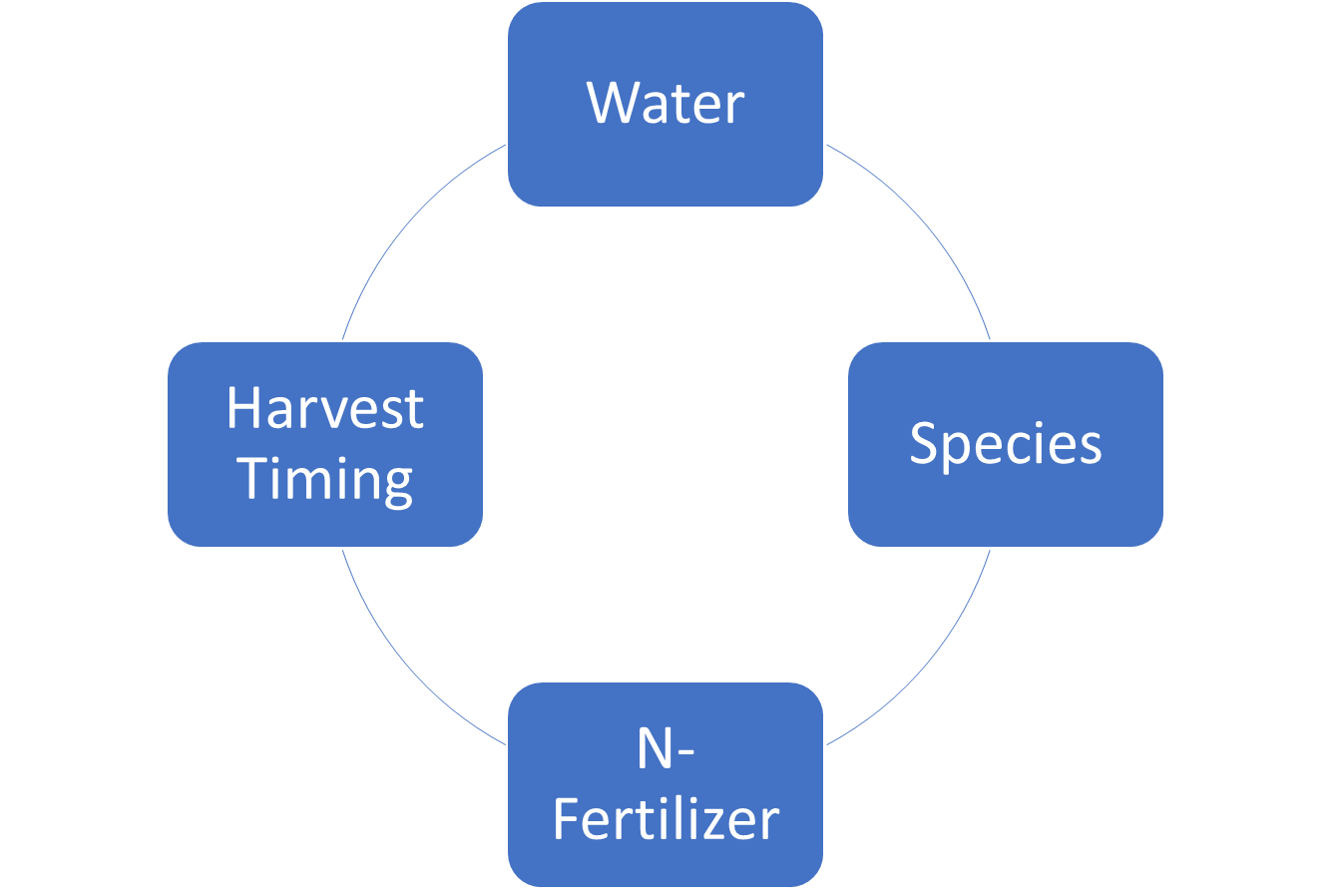 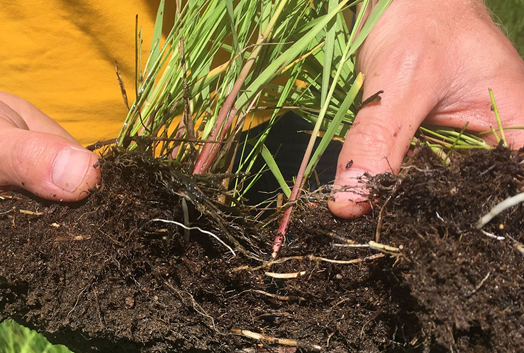 The problem
How do we reconcile and utilize natural N for sustainable meadow management?
Goals:
Describe soil properties that affect N-availability
Define a “healthy” meadow soil and how to measure it
Evaluate practices to improve N availability
Exchange knowledge
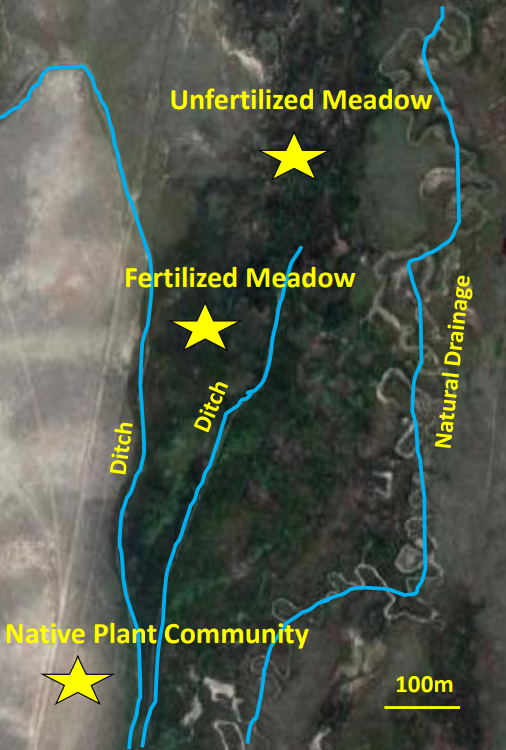 Methods
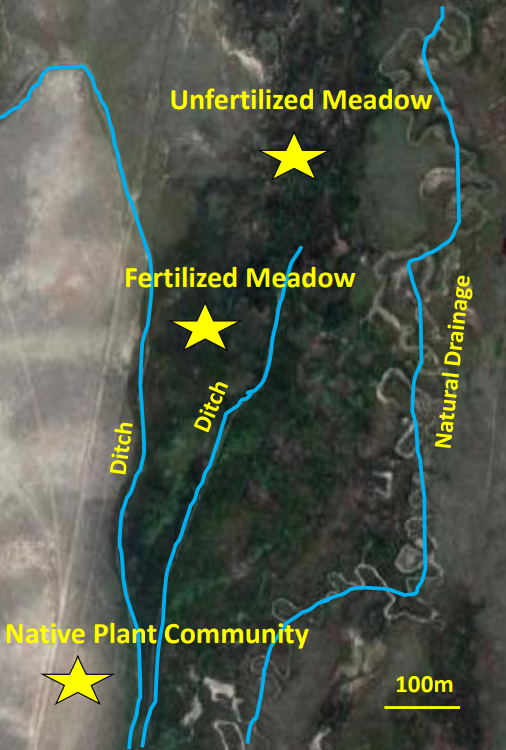 4 ranches
Laramie Valley, WY
North Park Valley, CO
>6500 ft elevation
Flood irrigation
MAT 36-40 oF
15
Methods
Seasonal soil sampling 
Spring, Summer, Fall
0-2 in (O-horizon)
2-6 in (A-horizon)
0-4 in (A-horizon—rangeland only)
Forage sampling
Soil water sampling
Trace gas sampling
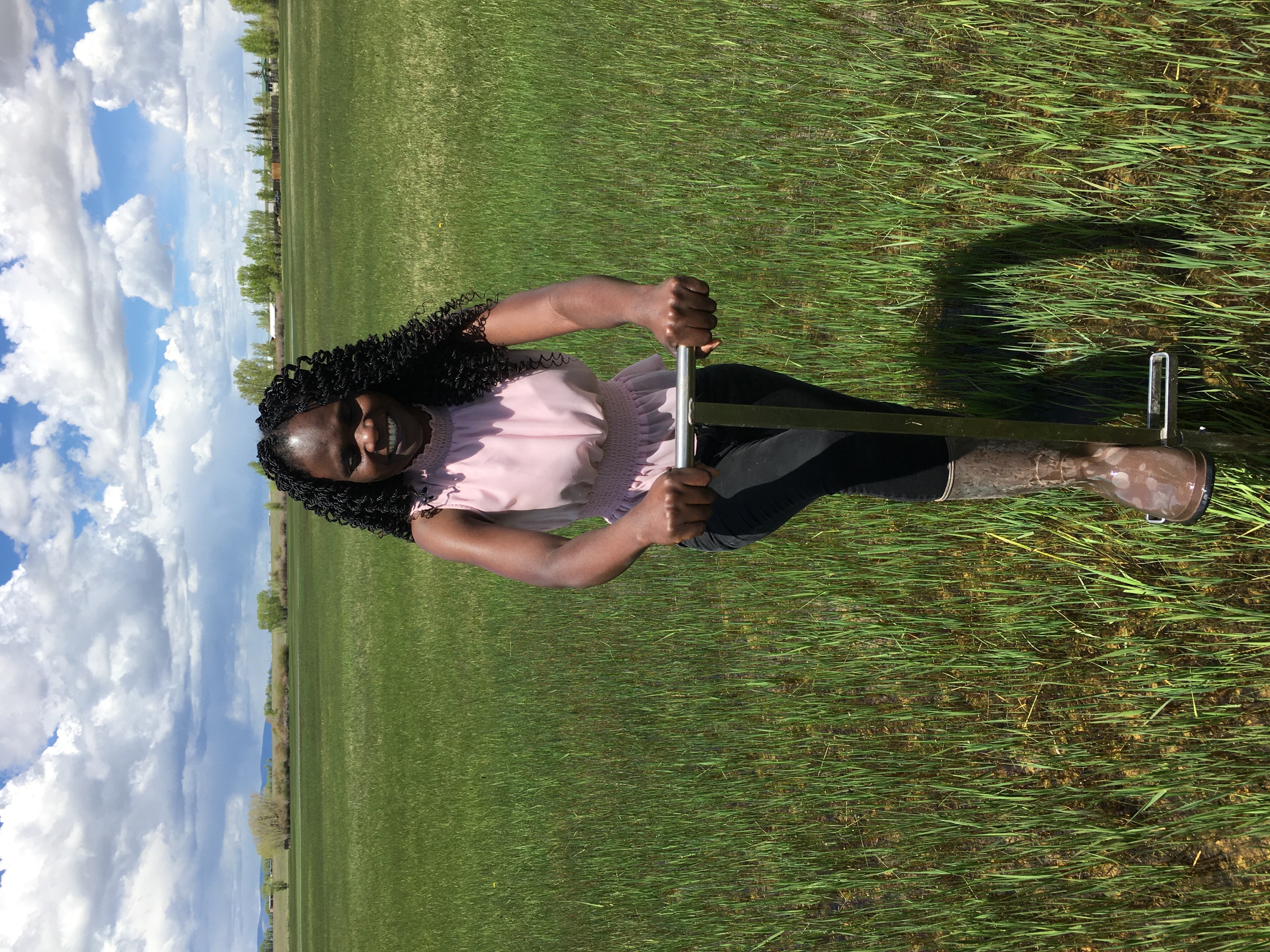 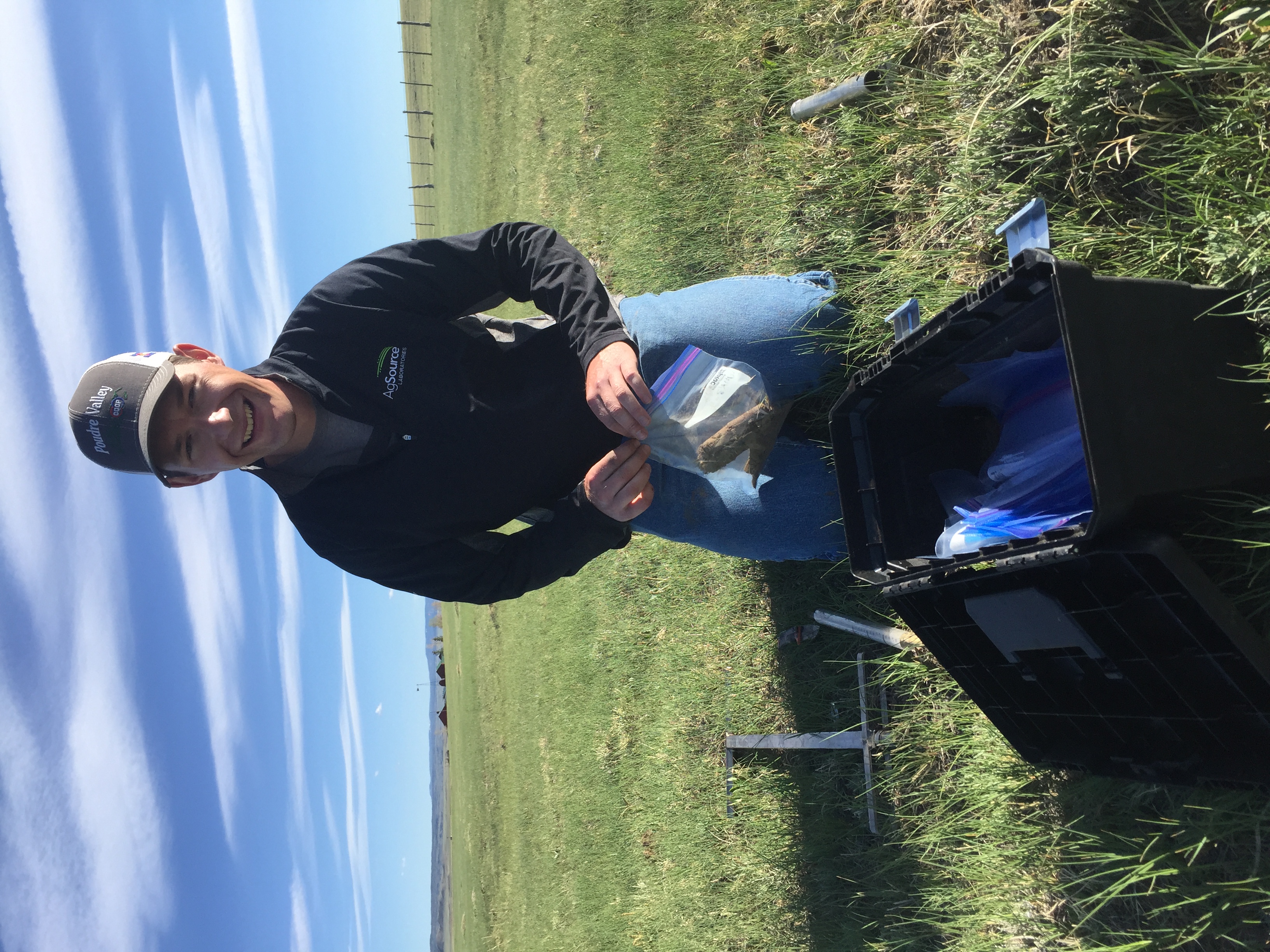 16
Analyses
Stable soil C and N
Dynamic “labile” soil C and N
Gas flux
Forage
Yield and quality
Microbial community
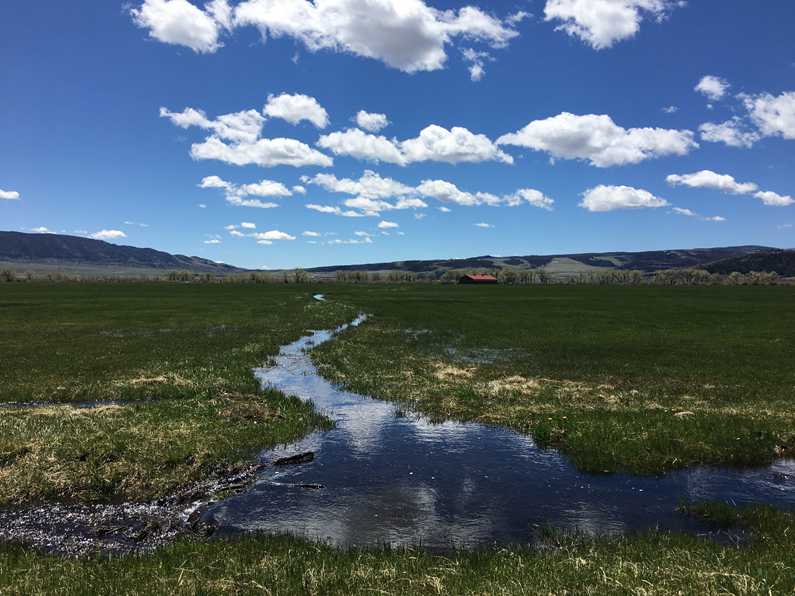 17
Results
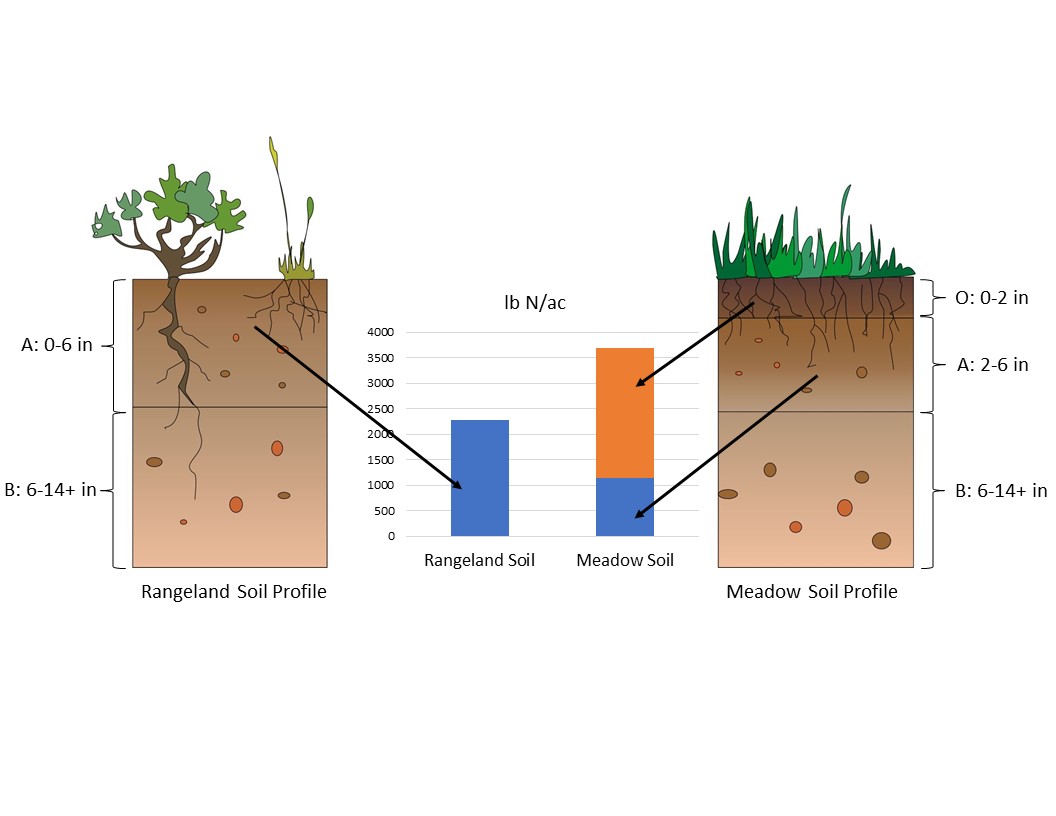 18
Results
Results
20
O-horizon management
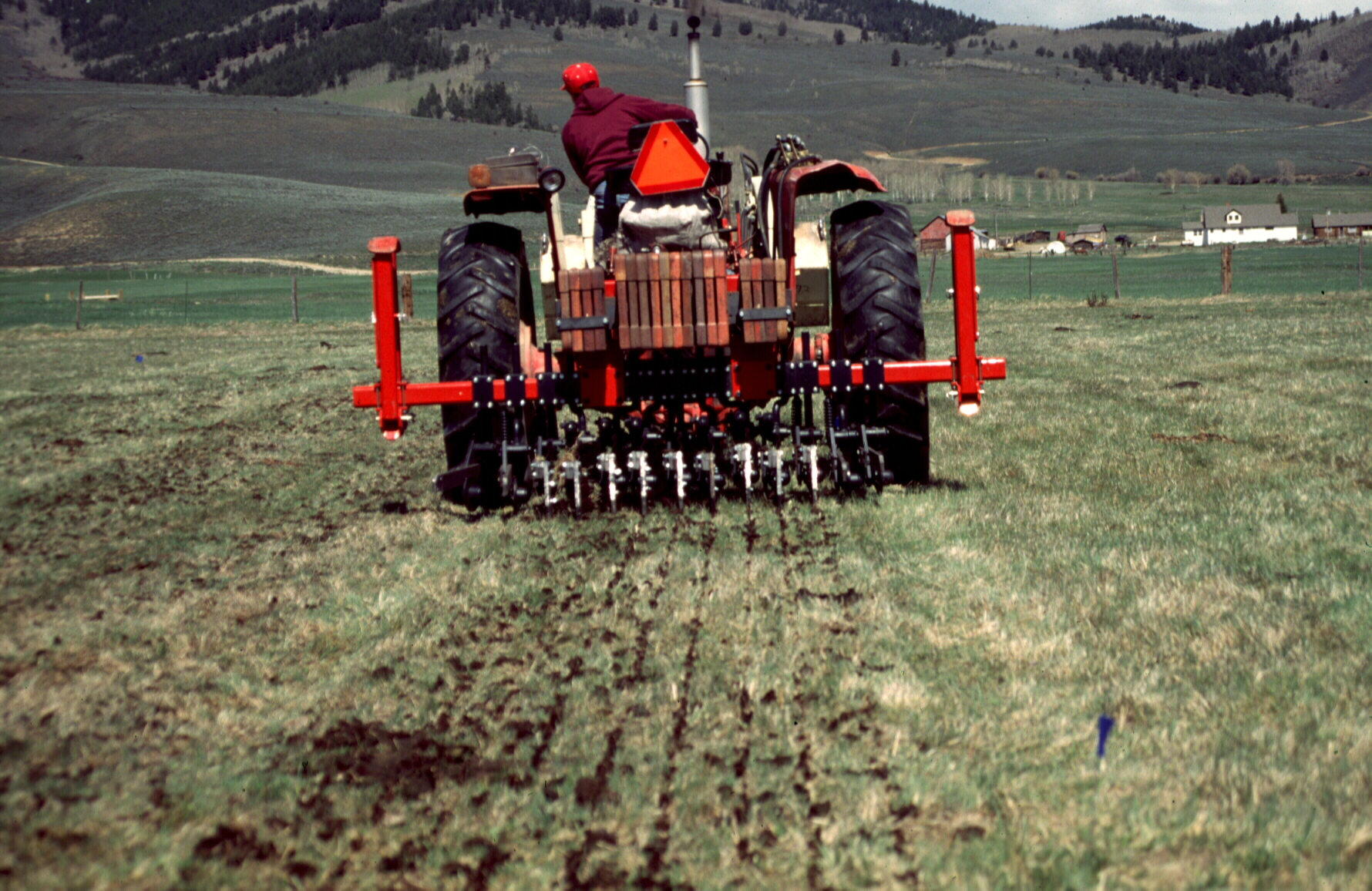 Changes in Hay Yields on Two Meadows near Gunnison, CO from Aerating and Ripping
Future work
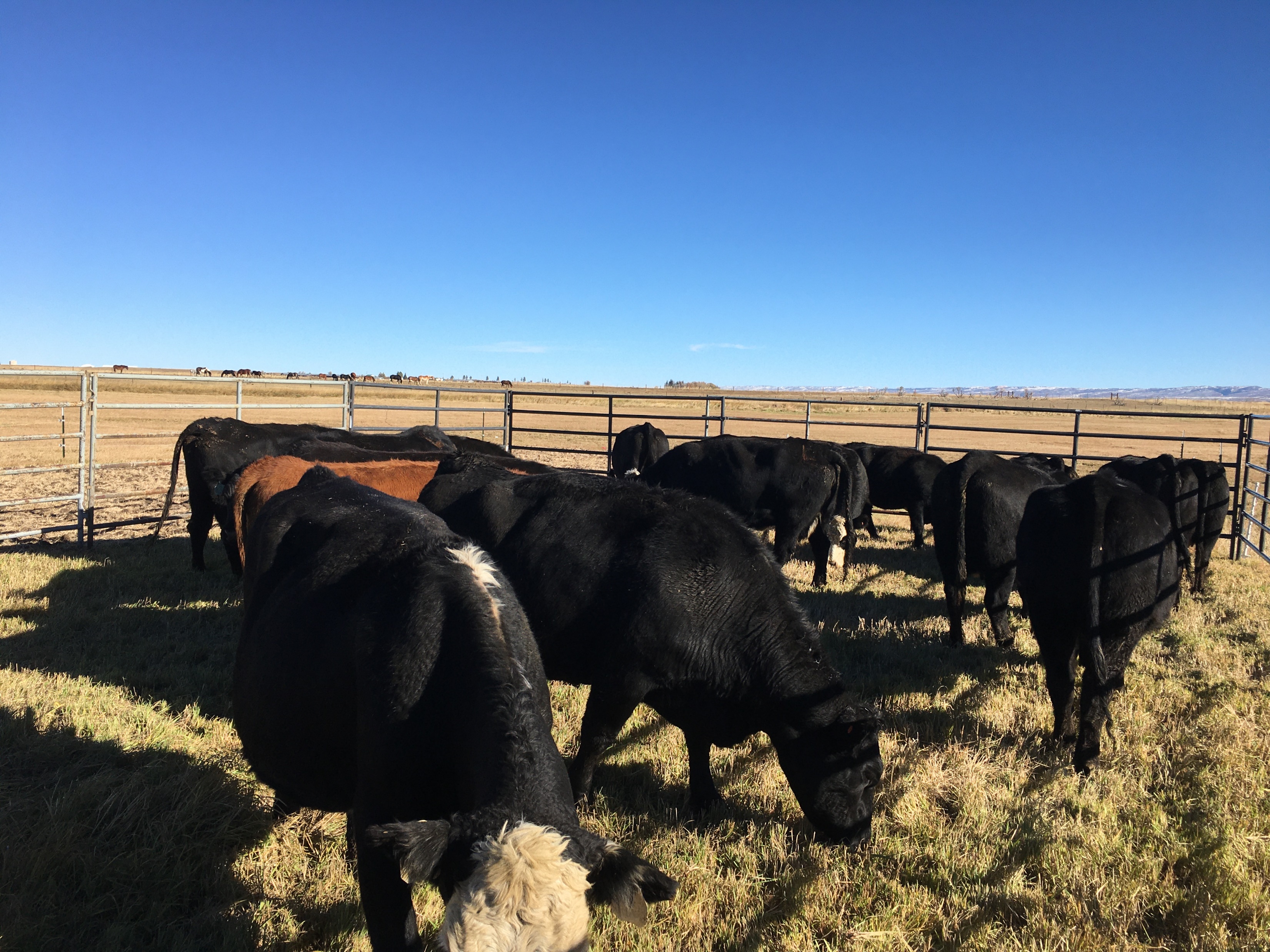 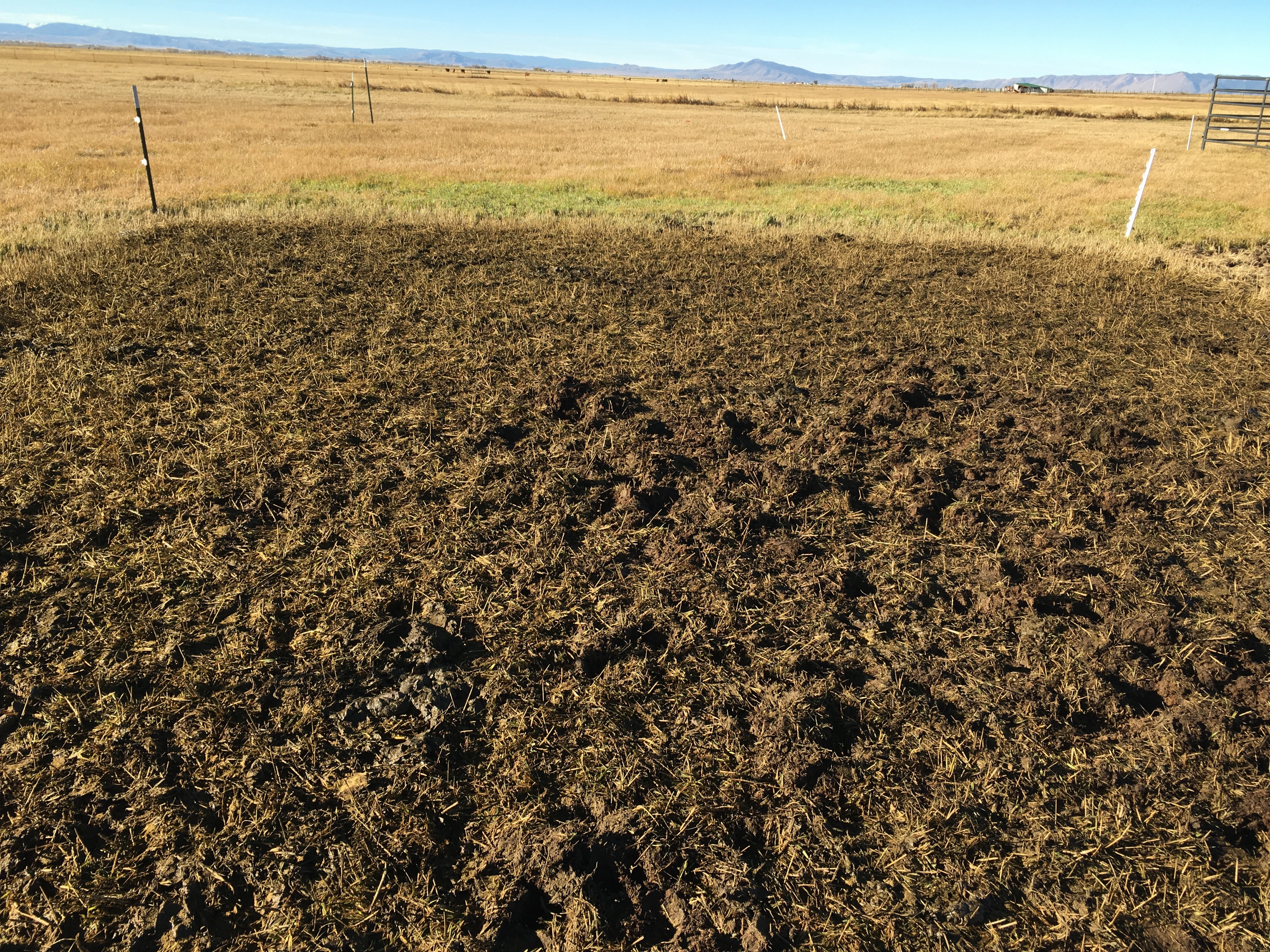 23
Thank you!
Acknowledgements:
This project is funded by USDA-NIFA AFRI competitive grants program.

Research team:
Dr. Jay Norton
Dr. Urszula Norton
Dr. Linda van Diepen
Dr. Mike Zhu
Dr. Joe Brummer
Dr. Shannon Albeke
Brian Sebade
Rael Otuya
Trick Ranch
Carl Trick and Mark Hackleman
Cody Resources 
Mark Dunning
Monaghan Ranch
Chip Adamson, Ryan Asay
Thompson Ranch
Clay Thompson
Simon Ranch
Reid and Cutter DeHart
Deerwood Ranch
Rich Wilson and Family
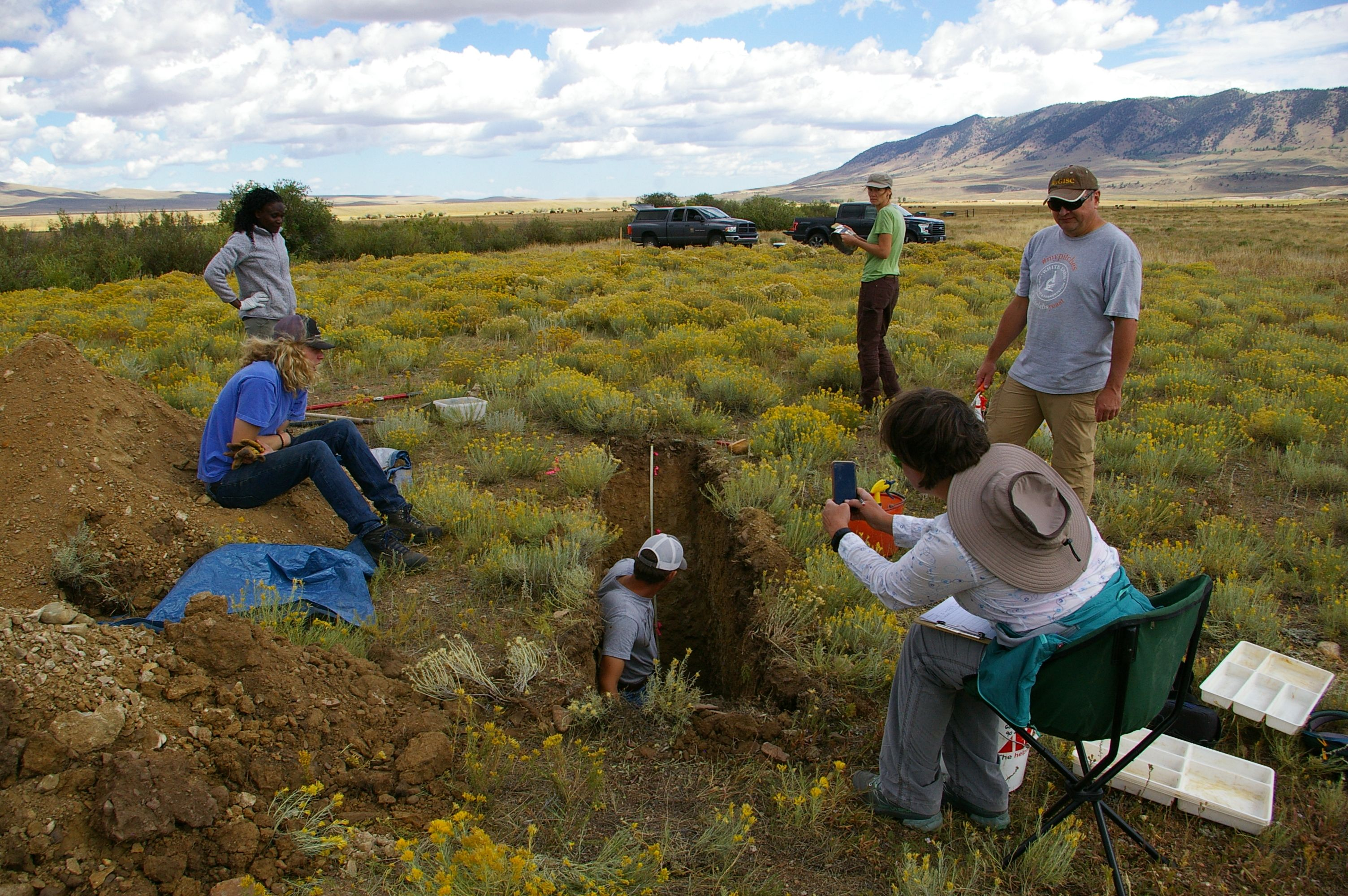 Danny Adamson: 307-399-1439 	dadamso2@uwyo.edu